Welcome to the smokers show!
Dedicated to providing information about vaping to those who have not transitioned yet.
CONTACT INFORMATION:
Phil Busardo
Email: pbusardo@tasteyourjuice.com
YouTube: www.youtube.com/user/pbusardo
Website: www.tasteyourjuice.com
Facebook: www.facebook.com/phil.busardo
Dimitris Agrafiotis
Email: maddgreek@gmail.com
YouTube: www.youtube.com/vapingreek
Website: www.smokefreeradio.com
Facebook: https://www.facebook.com/vapingreek
THANK YOU sponsors!
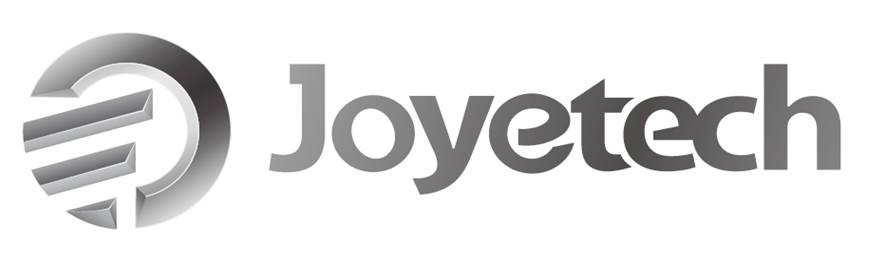 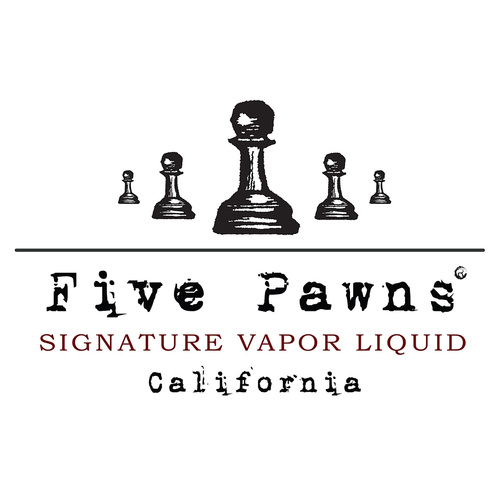 What is vaping?(Covered in all episodes)
In the context of this show and information provided, vaping is the act of using an “EVP” or “E-liquid Vaping Product”. 

The E-liquid may or may not contain nicotine.
Vaping is safe, right?  WRONG!(Covered in all episodes)
Although most studies conclude that vaping is far safer than smoking, we strongly recommend that if you do neither, you continue to do neither. 

Smoking = BAD
Reducing cigarettes through vaping = GOOD
Eliminating cigarettes through vaping = BETTER
Not smoking & not vaping = BEST

If you see a negative article about vaping, question whether or not that article compared the negative to that of a traditional combustible tobacco cigarette.  If it does not, in our opinion it’s invalid.  

Vaping is not harm elimination!  Vaping is harm reduction!
Welcome our Special guest!(See Episode #4)
JOHN MUCHOW AKA “BATTERY MOOCH” 
ECF Blog - https://www.e-cigarette-forum.com/blogs/mooch.256958/
Facebook - https://www.facebook.com/batterymooch/
Reddit - https://www.reddit.com/user/mooch315
YouTube - https://www.youtube.com/channel/UCePHh3NMvu3rW2LFJeOWo-Q
Instagram - batterymooch
How does it work?(Covered in all episodes)
Most vaping products work the same way and contain the same components: 
Power source – this component provides power to the heating element which boils the e-liquid creating the vapor.
Heating element – this component accepts power from the power source and heats the e-liquid to the boiling point creating the vapor.
Wicking – this component creates the “highway” which transfers the e-liquid to the heating element. 
E-liquid – this component is boiled by the heating element and creates the vapor which you breath in.
Vaping myths – Debunked(See Episode #1)
Vaping is just as or more harmful than smoking
Many studies including one from the Royal College of Physicians estimate vaping to be 95% safer than traditional combustible tobacco cigarettes.

The vapor contains formaldehyde
This information was based on a invalid study where unrealistic testing conditions produced “dry puffs” and thus meaningless results.   

E-liquid contains antifreeze
This information was based on a 2009 study where 18 e-liquid cartridges were tested and one contained diethylene glycol, a chemical used in industrial antifreeze that is toxic to humans.  The level found was nearly untraceable at around 1%.  This should not be a concern with modern e-liquid manufacturing practices & techniques from reputable companies.  
E-liquids do contain propylene glycol (PG), which is sometimes used in antifreeze as an additive to make it less dangerous if swallowed.  The Food and Drug Administration (FDA) has classified PG as an additive that is "generally recognized as safe“ for human consumption.

Nicotine is bad for you
Nicotine, while certainly addictive, is not carcinogenic and has never been linked to cancer. Outside of that, there are debates as to the good and bad of nicotine: 
THE GOOD - Nicotine consumption may increase the speed of sensory information processing, relieve stress, anxiety, and panic attacks, and more.
THE BAD - Nicotine is a stimulant, much like caffeine. Nicotine can kick start your adrenal glands and give you a bit of adrenaline. Nicotine can cause a short term increase in heart rate and blood pressure but only temporarily, same as your coffee.
Vaping myths – Debunked (continued)(See Episode #5)
Teens inhaling cancer causing chemicals
See video: https://www.youtube.com/watch?v=gEZnsgz_stM
What’s in the liquid?(See Episode #2)
E-liquids will generally contain 4 main ingredients.  Those ingredients are: 

Propylene Glycol (PG)

PG is a colorless, odorless liquid.  It’s used in the food industry as a flavoring carrier, an ingredient in food coloring, an additive in various medicines, and the active ingredient in asthma inhalers and nebulizers.  Propylene Glycol is non toxic and is "generally recognized as safe“ for human consumption by the FDA in moderate quantities. 

Vegetable Glycerin (VG)
VG is a colorless, odorless liquid derived from plant oils. Although it’s processed from oils, it isn’t an oil, but rather an alcohol which makes it safe to inhale.  It’s used in the food industry as a sweetener and to keep foods moist. Medicines also contain VG. Vegetable Glycerin is non toxic and is "generally recognized as safe“ for human consumption by the FDA in moderate quantities. 

Flavorings

E-liquid is flavored with food-grade flavorings.  

Nicotine
Types of e-liquids(See Episode #2)
Higher PG
Produces less vapor. 
Generally thinner and easier to wick.
Could be considered more “harsh” and provide more of a throat hit (TH).  The nicotine concentration can also affect the amount of TH. 

Higher VG
Produces more vapor.
Generally thicker and more difficult to wick.
Could be considered “smoother” with less of a throat hit. The nicotine concentration can also affect the amount of TH. 

Salt-Nicotine E-liquids
A newer type of e-liquid that utilizes nicotine salts as apposed to the more standard freebase nicotine.  The process used to create the nicotine salt creates a nicotine that is smoother with less TH and a faster absorption rate.  This is good for those who require high nicotine levels to be successful with vaping.  It’s also good for smaller, less powerful devices such as small pod systems.
Common terms(See episode #1)
You will run into many terms and acronyms when it comes to vaping.  Here are a few of the more important ones.

510 – in vaping, the main connection type between the device and the atomizer.
Atomizer (Atty) – something you attach to a device or mod.  It will contain the heating element, wicking, and e-liquid.  There are many types: 
Rebuildable – you install your own heating coil and wicking
RBA – Rebuildable atomizer
RDA – Rebuildable dripping atomizer
RTA – Rebuildable tank atomizer
RDTA – Rebuildable dripping tank atomizer
Replaceable – contains a user replaceable coil head 
Coil – the main type of heating element.  There are many different kinds of coil materials:
Nichrome – typically used in wattage mode, but can also be used in temperature control.
Kanthal – used only in wattage mode.
Stainless steel – can be used in wattage or temperature control modes.
Titanium – typically used in temperature control mode only.
Nickel – used only in temperature control mode.
Device or “mod” – a power supply for use with an atomizer – can contain user-replaceable or non-user-replaceable (internal) batteries. 
Mechanical – a vaping device containing no circuitry, regulation, or safety.  Should be used by experienced and knowledgeable vapers only. 
Regulated – contains circuitry and safety features.  A regulated device may or may not allow you to adjust your settings. 
Dripping – dripping when using an RDA requires you to manually drip the liquid into the atomizer to keep the wick wet.
Resistance – heating elements come in different resistances.  Differences here will affect performance, power requirements, vape temperature, responsiveness, and more.
Squonking – the act of pressing or squeezing a bottle contained in your device.  This will inject e-liquid up into your atomizer.  This requires  an atomizer capable of being bottom fed.  It’s like dripping, only upside down. 
Sub-Ohm – a coil less with a resistance less than 1Ω.
Throat hit – the sensation or “thump” you feel in the back of your throat when vaping.  This simulates the same sensation when smoking.
Watt – a measurement of power delivered to the heating element.
Styles
Mouth To Lung (MTL) – The act of bringing the vapor into your mouth first, then inhaling it into your lungs.  99% of smokers use the MTL style when using a cigarette.  Typically a tighter draw more similar to that of a cigarette.
Direct Lung/Lung Hitting (DL) – the act of taking the vapor from the EVP directly into your lungs.  If you’ve ever smoked those funny looking cigarettes back in your college days, you’re familiar with “Direct Lung” inhales.  Typically a looser draw.
Note: Although these are the two major styles of vaping, there are certainly ranges and draw resistances within each style, such as “restricted direct lung” (RDL).  Airflow controllers and different types of atomizers and devices allow you to find what is best and most comfortable for you.
Types of evps
There are now thousands of vaping products on the market.  They can be broken down into a few different types:

Device or “Mod” – this is a power supply only.  It requires an atomizer to operate.
All-In-One (AIO) – a device that incorporates the atomizer.

NOTE – Devices, mods, and AIOs come in different form factors such as tubes (sticks) or box formats.

Open systems – these products allow you to open and refill the product with your own e-liquid.
Closed systems – these products do not allow you to refill them.  Once emptied of e-liquid, you will generally need to purchase a new tank or “pod”
Disposable – these are one time use products.  Once emptied of e-liquid, they are designed to be thrown away.
Features – Feature sets will vary by devices.  Some will have none, some will have many.  Here is a sample of features you will run into: 
Adjustability (wattage and temperature)
Temperature Control
Custom Curves
Firmware Upgradeability
Information screens (black and white & color)
Custom TCR Values (Temperature Coefficient of Resistance) – Used with temperature control
Date/Time features
Types of COILS(See Episode #2)
You will hear the term “coil” many times in vaping but it can mean different things:

Coil Head: this is a pre-built coil encapsulated in an enclosure with wicking included.  This is for use in a “replaceable” atomizer.  They will typically screw in and out of an atomizer and are usually proprietary to the atomizer they are made for.  They will come in different configurations, materials, and resistances.
Build your own: this is when you use raw wire to create your own coil or heating element.  It will also need to be wicked by you.  This coil is used in a “rebuildable type atomizer such as:
RBA – Rebuildable atomizer
RDA – Rebuildable dripping atomizer
RTA – Rebuildable tank atomizer
RDTA – Rebuildable dripping tank atomizer
Pre-Built: The coil has already been created for you for use in one of the “rebuildable” type atomizers listed above.  You will also need to wick this type of coil.
Coil materials, prebuilt, and coil heads can come in numerous materials, types, resistances, gauges, configurations, and styles.
Sample materials - Kanthal, stainless steel, nickel, titanium, nichrome
Sample types – round, flat, mesh
Sample resistances – 1.5ohm, 1ohm, .8ohm, .4ohm
Sample gauges – 28g, 26g, 24g
The higher the number, the thicker the wire and the lower the resistance per inch.
Sample configurations – Single, dual, quad, touching, spaced
Sample styles – Twisted, Clapton, Fused Clapton, Staggered Clapton, Tiger, Alien, Helix, Zipper, etc.
These may also be considered “exotic” coils.  They style names represent how single core wires have been twisted and weaved together.
Types of TANKS(see episode #3)
Here is a further breakdown of the type of tanks you’ll come across in vaping. 
Styles – Tanks will fall in to the following vaping styles.  Some tanks can be used across multiple styles: 
MTL – Mouth to lung
DL – Direct to lung
RDL – Restricted direct lung
Filling – Tanks can be filled in a variety of ways:
Top fill
Bottom Fill
Side Fill
Dripped
Squonked
Types – Tanks will fall into to main categories with sub-categories of each:
Replaceable – contains a user-replaceable coil head
Rebuildable (RBA) – the user much build their own coil (or use a pre-built coil) and install and wick it themselves.  There are many different kinds of rebuildable tanks: 
RTA – Rebuildable tank atomizer
RDA – Rebuildable dripping atomizer
RDTA – Rebuildable dripping tank atomizer
GTA – Genesis tank atomizer
BF – Bottom Feeding (Squonking)
Pod – pods are types of tanks that contain the coil and wicking.  They are typically sealed and do no give you access to the coil or the wicking material. At the moment, there are no rebuildable pods.  They are generally created for one-time or limited use. Some pods allow you to change the coils as seen on the Joyetech Dolphin. There are two main types of pods: 
Open – They allow you to refill them with your own e-liquid.
Closed – These are one-time use pods that come prefilled with liquid.  Once the liquid is out, the pod becomes disposable.
Temperature control
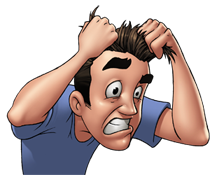 More Coming Soon!
Tips for success
Don’t give up!
Identify the device that is right for you, not what they’re trying to sell you!
Experiment with different flavors!
Don’t use the same flavor for too long!  Switch it up!
Get your nicotine!  You’re going to need nicotine to succeed!  Worry about reducing your levels later!
Don’t change your habits!  Do what you did before, only now do it with your EVP!
Reach out with questions and for support.  We’re here to help!

REMEMBER, THE ONLY PERFECT VAPE, IS THE PERFECT VAPE FOR YOU!!